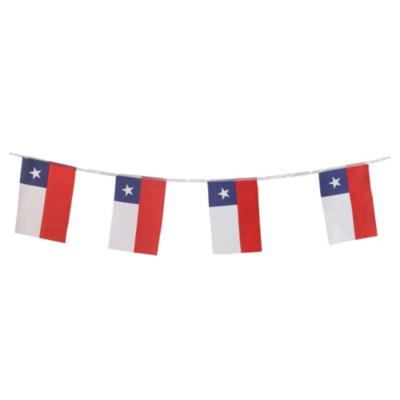 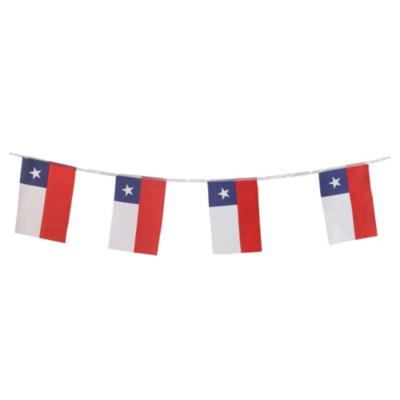 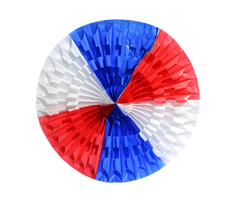 PLANIFICACIÓN  CLASES VIRTUALESSEMANA N° 27FECHA : 30- septiembre-2020
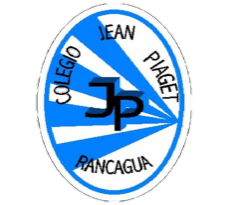 Colegio Jean Piaget
Mi escuela, un lugar para aprender y crecer en un ambiente saludable
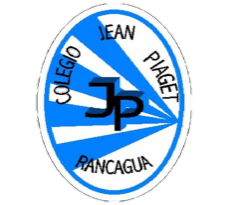 Reglas para una buena clase
Puntualidad
tener materiales solicitados
Ser respetuoso con el profesor y sus compañeros
Mantener micrófono apagado y cámara encendida(solo si el alumno quiere)
Dudas o consultas
Estar atento a la clase online
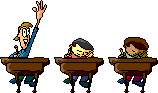 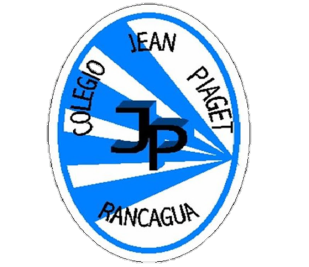 InicioActivación Conocimientos Previos
RECORDEMOS
¿Qué elementos debe contener un paisaje natural? 

¿Dónde puedo encontrar un paisaje natural?
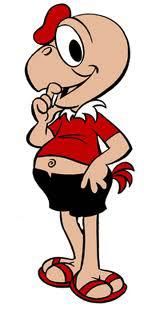 Paisaje natural
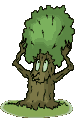 Algunos ejemplos de paisajes naturales son: los parques (áreas naturales poco transformadas por la mano del hombre, las cuales, ya sea por su belleza, representatividad de sus ecosistemas, singularidad de su flora o fauna, poseen valores estéticos, educativos, entre otros, cuya conservación merece ser llevada a cabo)
EJEMPLO DE PAISAJES
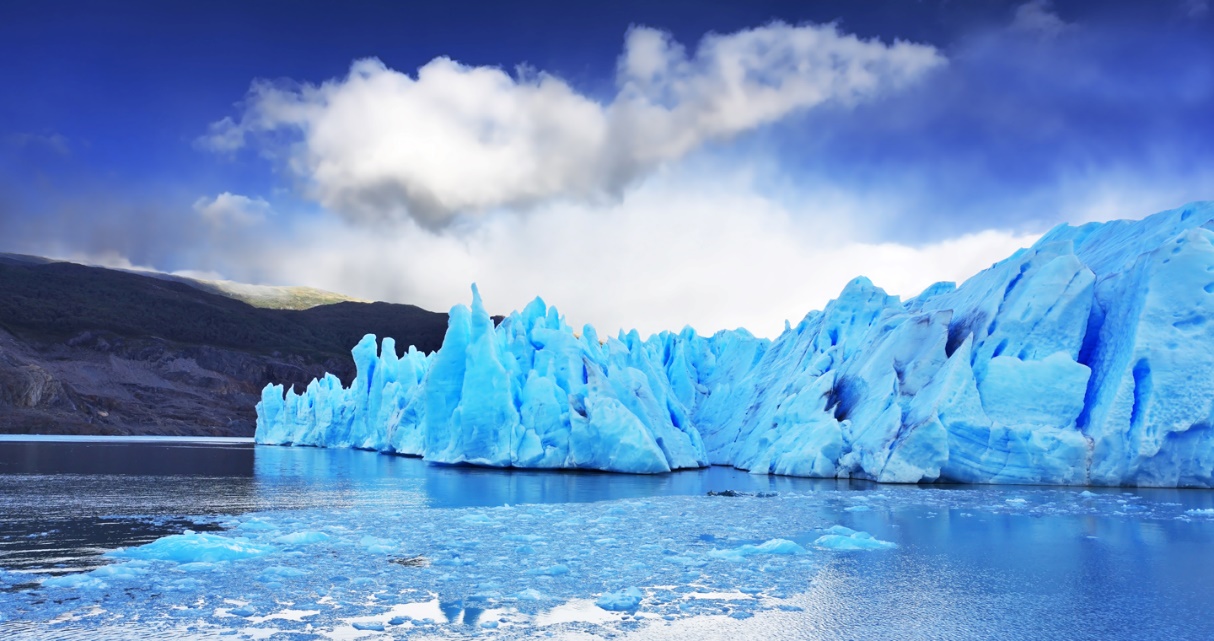 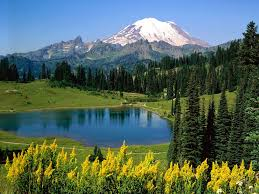 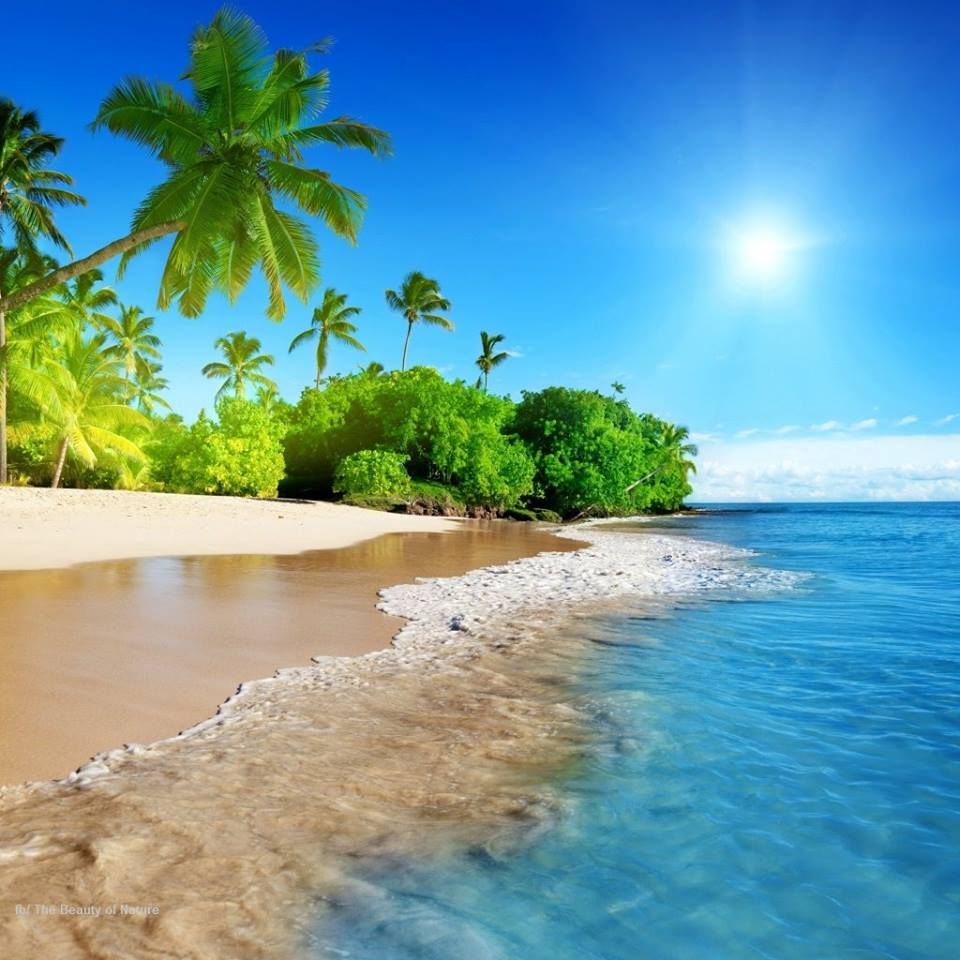 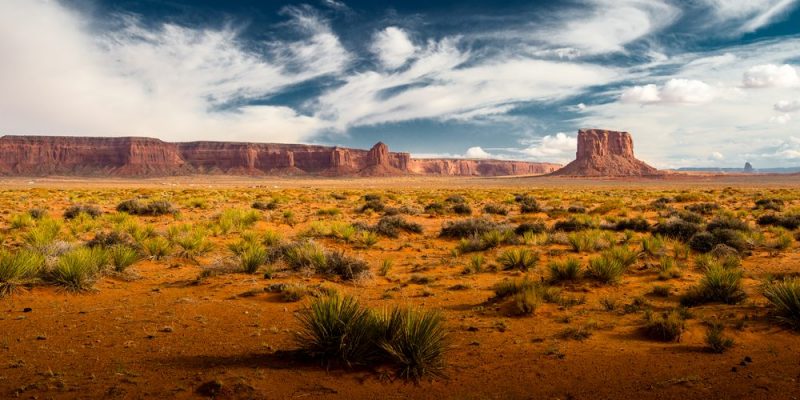 A EVALUAR
AHORA QUE YA RECORDAMOS UN POCO MÁS SOBRE LOS PAISAJES NATURALES, ES MOMENTO DE COMENZAR A CREAR:
 
Con tus materiales seleccionados, es momento de imaginar y crear tu propio paisaje natural. 
Recuerda que tu obra solo debe ser creada con material de reciclaje. 
Debes tener mucha imaginación.
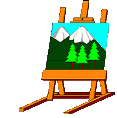 Pauta de Evaluación
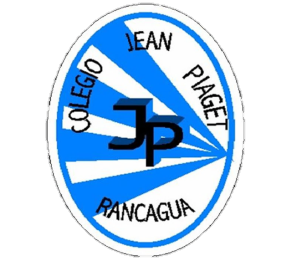 TICKET DE SALIDA
ASIGNATURA Artes Visuales
SEMANA 27
CIERRE
Nombre: _______________________________________
1- ¿Qué paisaje de nuestro país representaste? Explica 

2-  ¿Qué materiales de reciclado utilizaste para tú trabajo?

3- ¿Qué procedimientos utilizaste al momento de crear tú paisaje? Explica
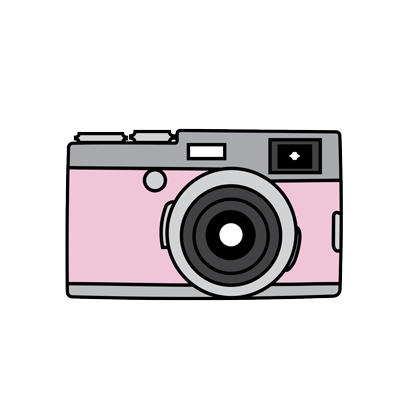 Enviar fotografía de este ticket de salida al: 
Correo: Alicia.cuellar@colegio-jeanPiaget.cl